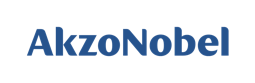 "仁者见仁,智者见智"—
对一座亭子的不同态度
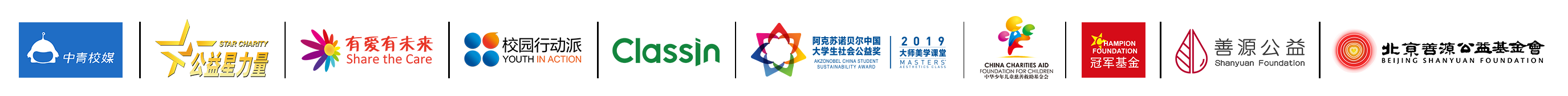 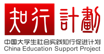 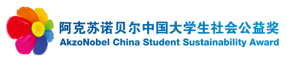 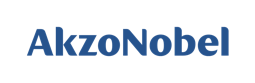 1
学习目标
2
活动内容
3
拓展活动
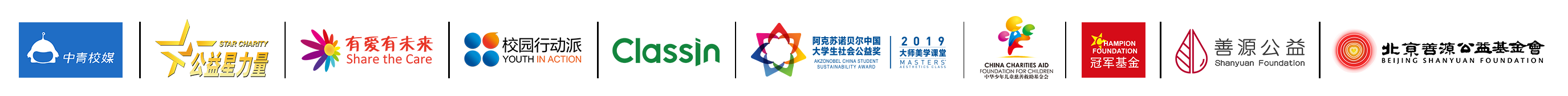 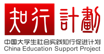 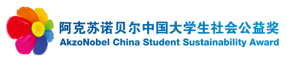 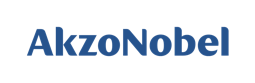 学习目标
1.   能够从不同的角度欣赏一个物体，学会多角度思考问题，体会美是因人而异的。
2.   能够根据文字描述绘出亭子，并描述亭子的特征，培养图样表达能力和语言表达能力。
3.   能够依据设计要求设计出简易凉亭，并从多角度分析其优缺点，培养创新设计能力和综合分析能力。
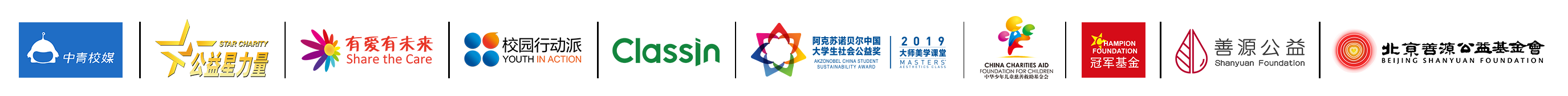 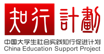 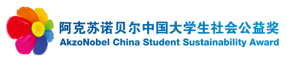 Q:
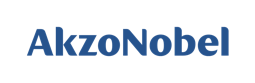 赏析
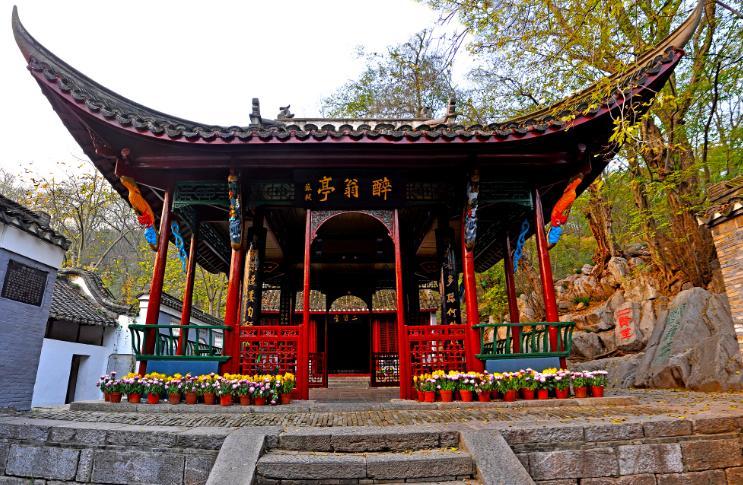 醉翁亭位于安徽省滁州市西南琅琊山旁，是中国四大名亭之首，始建于北宋庆历七年，因唐宋八大家之一欧阳修的《醉翁亭记》一文而闻名。
请观赏图片，谈谈醉翁亭“美”在哪里？
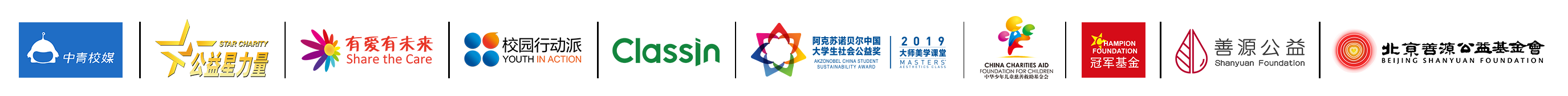 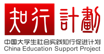 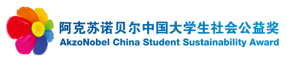 根据文中描述绘出你理解的亭子，并给自己绘出的亭子起个名字。
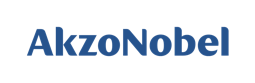 任务一：阅读“亭子的由来”
在我国，最早的亭子是商周时期供帝王停歇驻足的高台，《批文切字集》中有言“‘亭’字原型是‘有上盖的高台’”，这种高台便是亭子的雏形了。但“亭”字出现较晚，最早出现的是先秦时期的古陶文和古钵文，字形的上半部分是楼台屋檐的重屋（屋顶分两层的房屋，指楼阁）形，下半部分是一颗钉子形象。亭子是一种有顶无墙的小型建筑，造型精巧细致、千姿百态，一般建于园林、寺庙、公园、花园、路旁等，供人休息、避雨、乘凉等，在《释名·释宫室》中曾有记载“亭，停也，亦人所停集也。”。
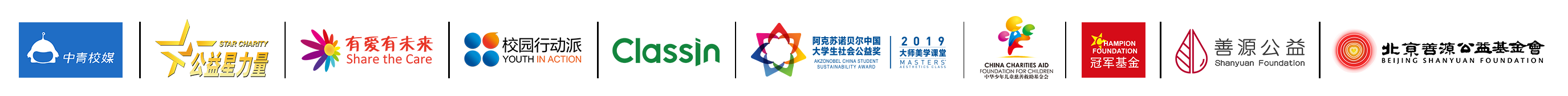 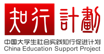 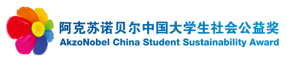 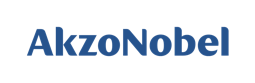 任务二：请4-5人一组讨论组内每个同学绘出的亭子造型的特点，完成下列表格。
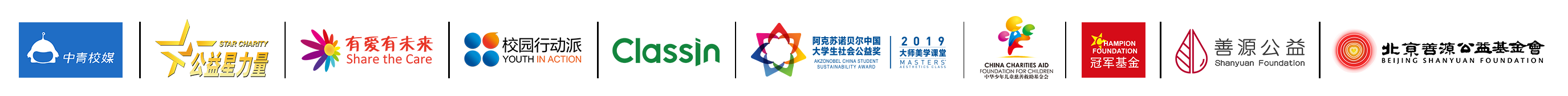 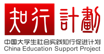 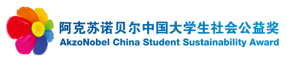 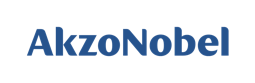 分享交流
请小组展示本组认为最贴切、最具特点的亭子，并介绍其特点。
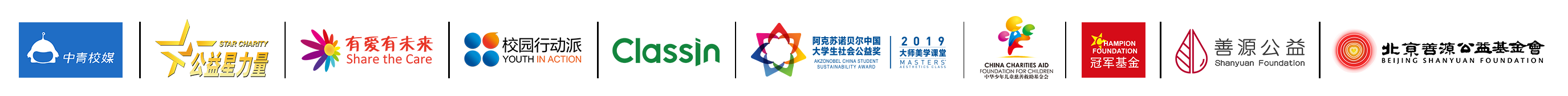 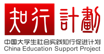 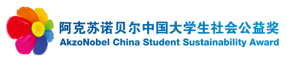 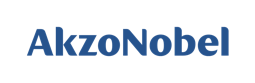 体验活动
亭子是中国的一种传统建筑， 因其形式灵活多变，几乎能满足人们生活中各个层面的活动要求，如休息、庇护、纪念等。
任务3：
请各组设计一款简易凉亭，用于人们休息、纳凉，并分析设计的优缺点，完成简易凉亭设计任务单。
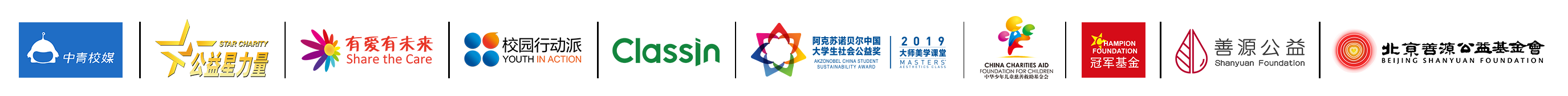 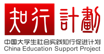 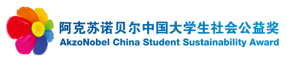 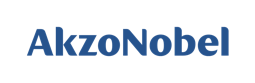 分享交流
请各组依次展示本组的设计和优缺点分析
评价：下一组学生对其展示内容进行评价，依次类推第一组评价最后一组。
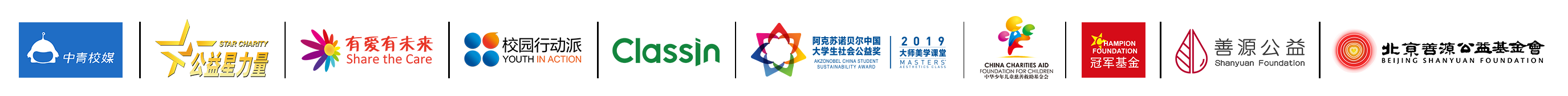 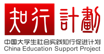 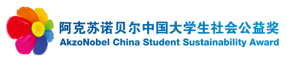 Q:
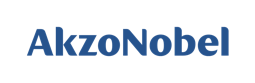 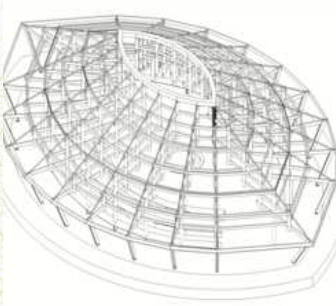 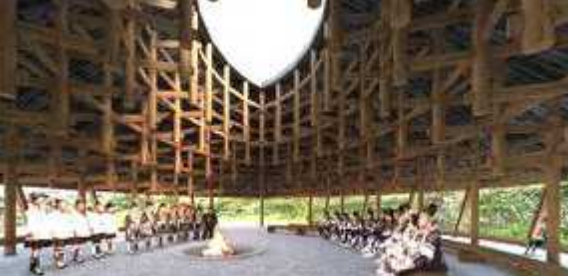 拓展活动
王红军，同济大学建筑与城市规划学院副教授、博士生导师。
代表作有“贵州黎平县侗族大歌博物馆”等。
侗族大歌博物馆歌堂，占地2800平方米，主要特点是“向火而歌”（环绕空间代替对立空间）和“以屋为穹”（向心型的声学结构）。
    当代侗族大歌具有一定的表演性，但侗歌交流具有明显的向心性，围绕着公共活动中心——鼓楼和火塘进行。因此，这个设计回归了侗族生活中歌唱的原始状态，加以提炼和转化，形成平等融合的表演氛围，塑造当代意义上的大歌空间。
    设计对传统屋架结构进行了参照，以传统中心性结构为原型，经过转化，形成当代的歌堂空间。这种类似穹隆的屋顶结构，有利于声学效果的设计，是侗族大歌的绝佳表演场地。
观察图片，该建筑有什么特点？
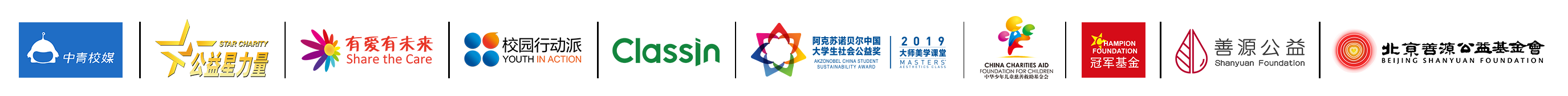 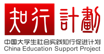 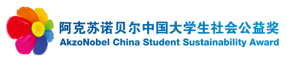 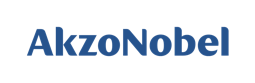 关于“大师美学课堂”
为进一步支持中国乡村美育教育发展，2019年，阿克苏诺贝尔中国与宝洁中国、中国青少年发展基金会正式启动公益战略合作，整合“大师美学课堂”多年成果，研发《大师美学课堂青少年美育教育课程》，将捐赠给宝洁200余所希望学校使用，共同携手服务乡村振兴，推进教育扶贫，传递建筑的色彩与艺术之美，帮助孩子们认识和学习建筑美学知识；课程还将上线知行计划优秀课程中心，面向全国大学生实践团队及教育工作者免费开放。
“大师美学课堂”项目，缘起于阿克苏诺贝尔2011年创立的“阿克苏诺贝尔中国大学生社会公益奖”（简称“公益奖”）。公益奖作为“中国大学生社会实践知行促进计划”（简称“知行计划”）核心项目，是中国第一个以大学生社团为奖励对象的社会公益奖项，开展9年来累计覆盖103座城市的284所高校，鼓舞2000余万大学生；大学生志愿实践时长累计达198,831天，相当于544年，令2,527所乡村学校师生受益。
 
    2018年，“公益奖”首度开展“大师美学课堂”项目，支持清华大学、同济大学、东南大学、中国美术学院等11所知名高校的大学生实践团队，寻访42位蜚声国内外建筑与设计领域的院士、教授、建筑师，了解最前沿的建筑设计思想，发掘大师典型作品背后的故事，并带着大师理念和成功案例走向青海、新疆、贵州、四川等12省的31所乡村学校，培养当地孩子感受美、发现美、创造美的能力。
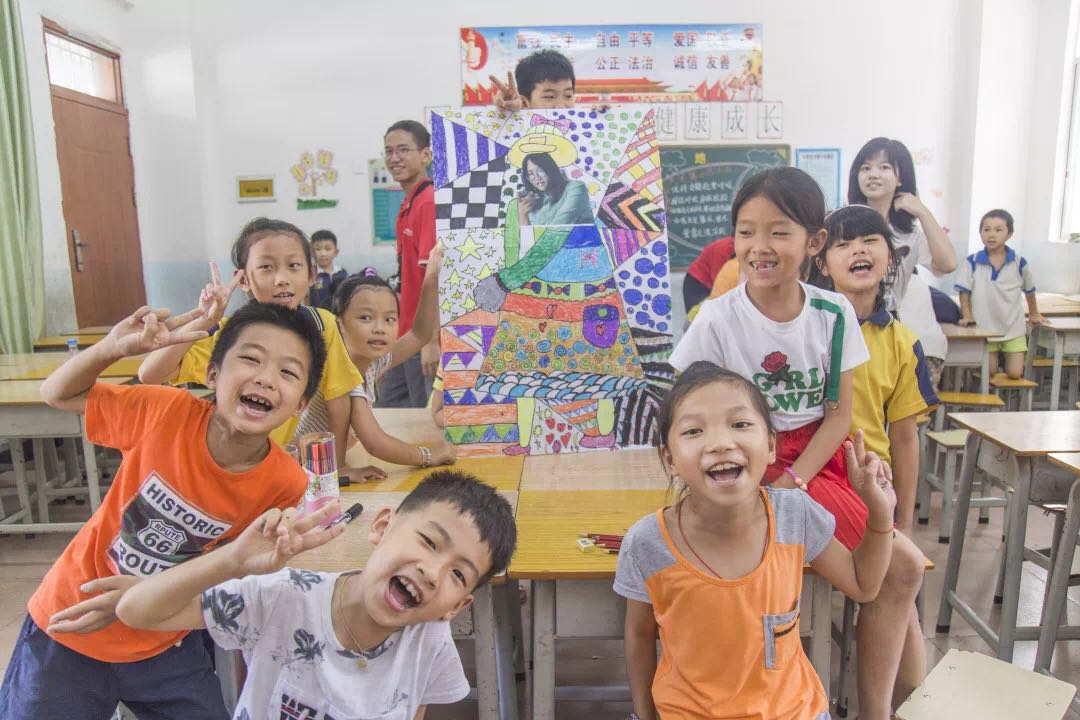 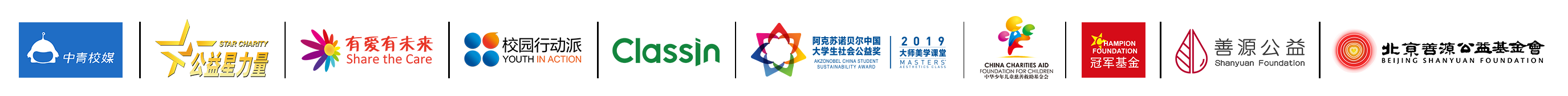 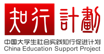 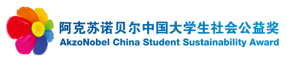 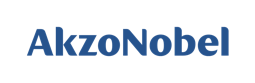 关于知行计划
中国大学生社会实践知行促进计划（简称“知行计划”）于2012年正式创立，是中国最重要的大学生项目官方平台，旨在推动和帮助社会力量，参与支持大学生社会实践和成长发展。截至2019年，“知行计划”已累计发动包括清华大学、北京大学、复旦大学、同济大学等超过470所大学的6,000多支大学生团队参与，持续开展包括助学支教、环境保护、减贫脱贫、创新创业、乡村调研、专业竞赛、公益传播等形式多样的大学生社会实践和成长发展项目，共有49.1万大学生直接参与，使6,400余所乡村学校的300余万师生受益。

“知行计划”官方网站、官方微信、微博二维码：
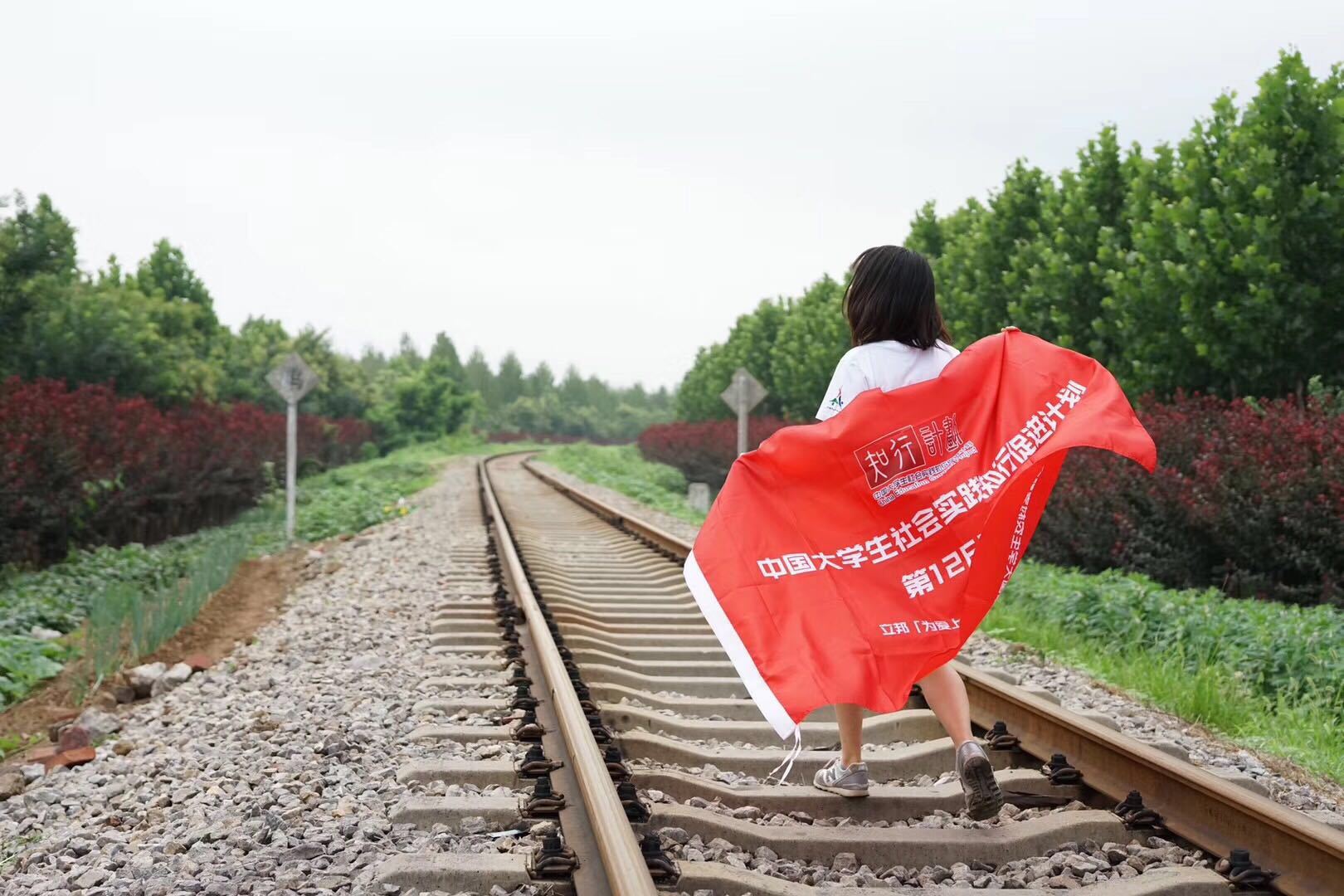 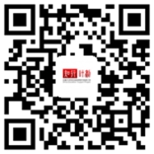 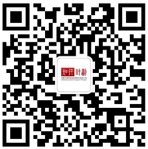 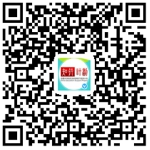 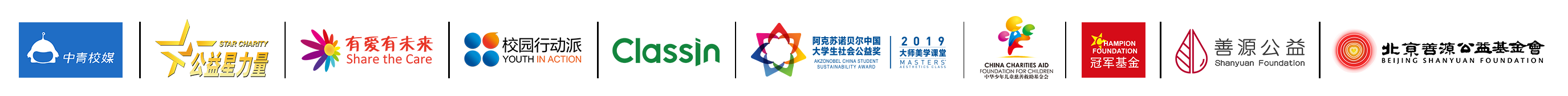 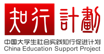 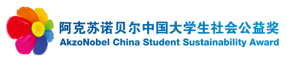